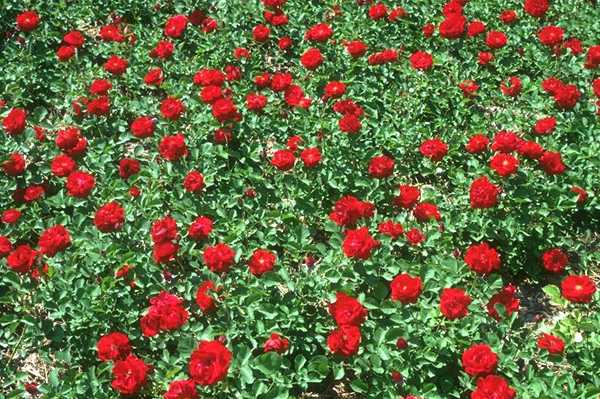 স্বাগতম
শিক্ষক পরিচিতি
আ,ও,ম ফারুক হোসাইন সুপার বড় দারোগা হাট স,উ,ই দাখিল মাদ্‌রাসা 
সীতাকুন্ড,চট্টগ্রাম।   
aomfaruk1177@gmail.com
মোবাইল নং- ০১৮১৮৪৩৩৪৮৬
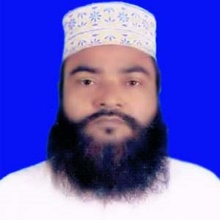 পাঠ পরিচিতি
শ্রেণী – দাখিল অষ্টম 
বিষয়- কুরআন মাজীদ ও তাজবীদ
অধ্যায়-তৃতীয়  
পাঠ-প্রথম
সময়- ৪৫ মিনিট
নিচের ছবিটি দেখ
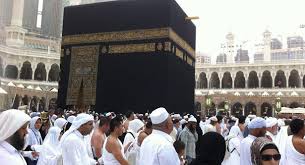 পবিত্র হজ্জ
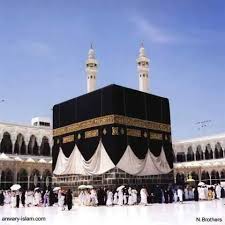 এ অধ্যায় থেকে শিক্ষার্থীরা-
হজ কী বলতে পারবে।
১
২
হজের ফরজ, ওয়াজিব গুলো বর্ননা করতে পারবে।
হজের নিষিদ্ধ কাজ গুলো ব্যাখ্যা করতে পারবে।
৩
হজ অর্থ
সংসং কল্প
ইচ্ছ
সংকল্প করা
ইচ্ছা করা
পরিভাষায় হজ্জ হচ্ছে -
নির্দিষ্ট দিনসমুহে নির্ধারিত পদ্ধতিতে আল্লাহর নৈকট্যও সন্তুষ্টি  লাভের উদ্দেশ্যে পবিত্র কাবা ঘর ও সংশ্লিষ্ট স্থানসমুহে বিশেষ কার্যাদি সম্পাদন করাকে হজ বলে।
তওয়াফ করা
হজের ফরজ
ইহরাম বাধা
আরাফাতে অবস্থান
হজের ওয়াজিব ছয়টি
১)আরাফার ময়দান হতে আসার সময় মুযদালিফায় অবস্থান করা।
২) সাফা ও মারোয়া পাহারের মাঝখানে দৌড়ানো।
৩) শয়তান কে কংকর নিক্ষেপ করা।
৪) বিদায়ি তাওয়াফ করা।
৫) মাথামুড়ানো বা চুল কাটা
৬) কুরবানি করা।
দলীয় কাজ
হজের ওয়াজিব গুলো লিখ।
মূল্যায়ন
১) হজ অর্থ কি ?
২) হজের ওয়াজিব কাজ কয়টি?
(খ) ৩টি
(গ) ৬টি
(ঘ)১০টি
(ক) ৫টি
বাড়িরকাজ
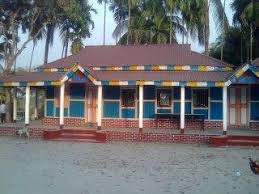 হজ পালনের নিয়মগুলো লিখে আনবে।
সবাইকে ধন্যবাদشکرا کثيرا
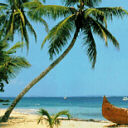